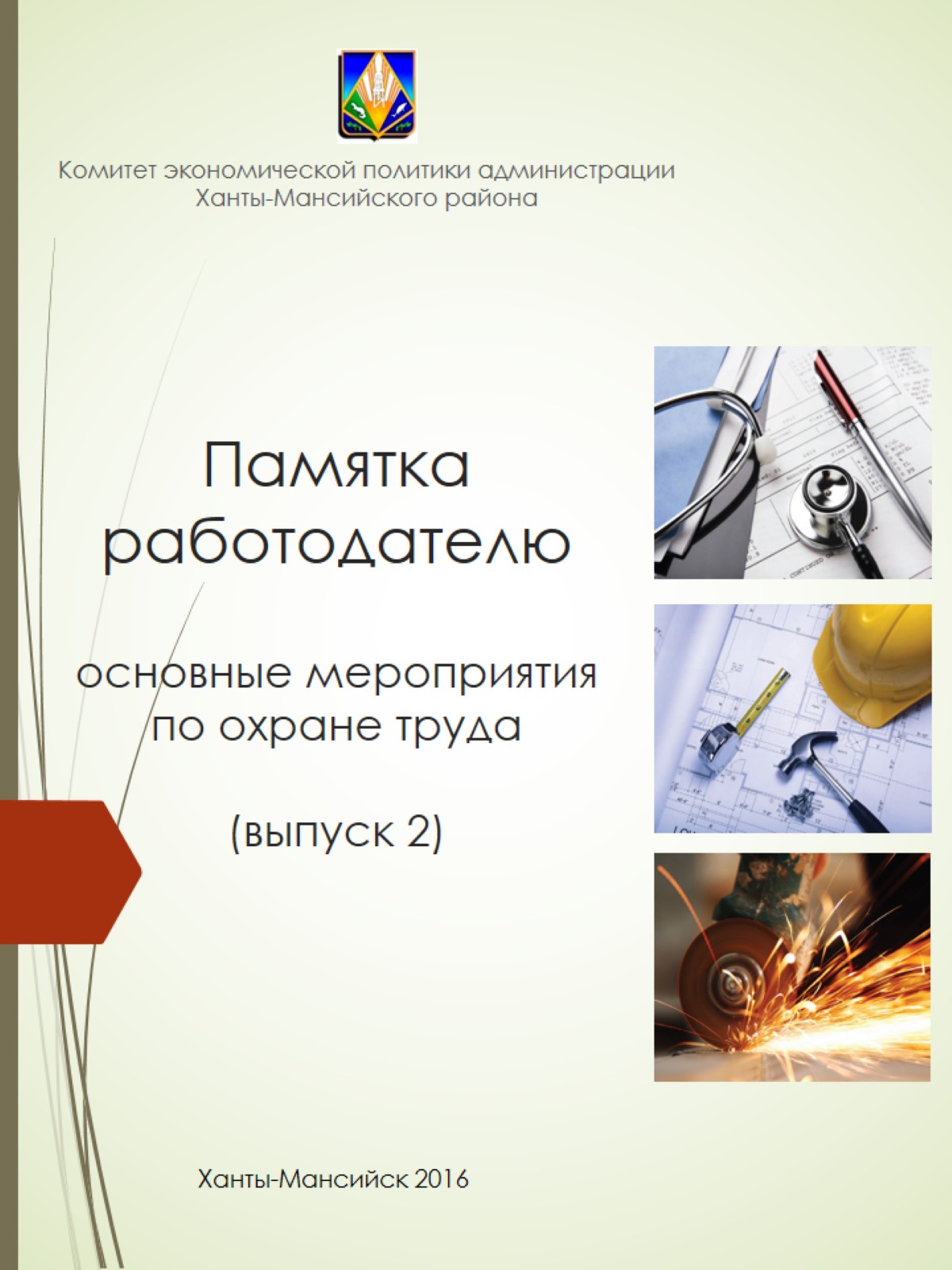 Памятка работодателюосновные мероприятия по охране труда(выпуск 2)
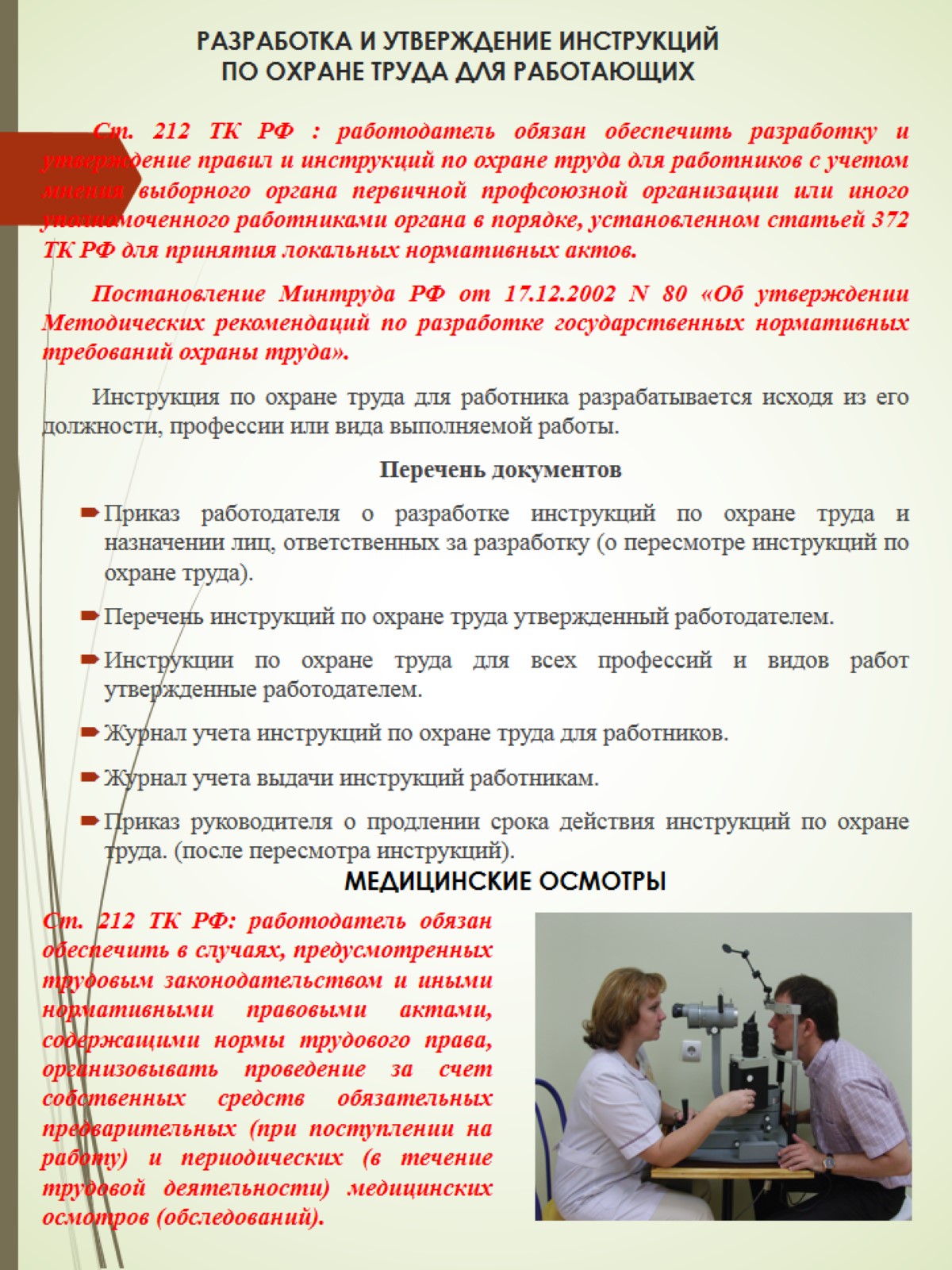 РАЗРАБОТКА И УТВЕРЖДЕНИЕ ИНСТРУКЦИЙПО ОХРАНЕ ТРУДА ДЛЯ РАБОТАЮЩИХ
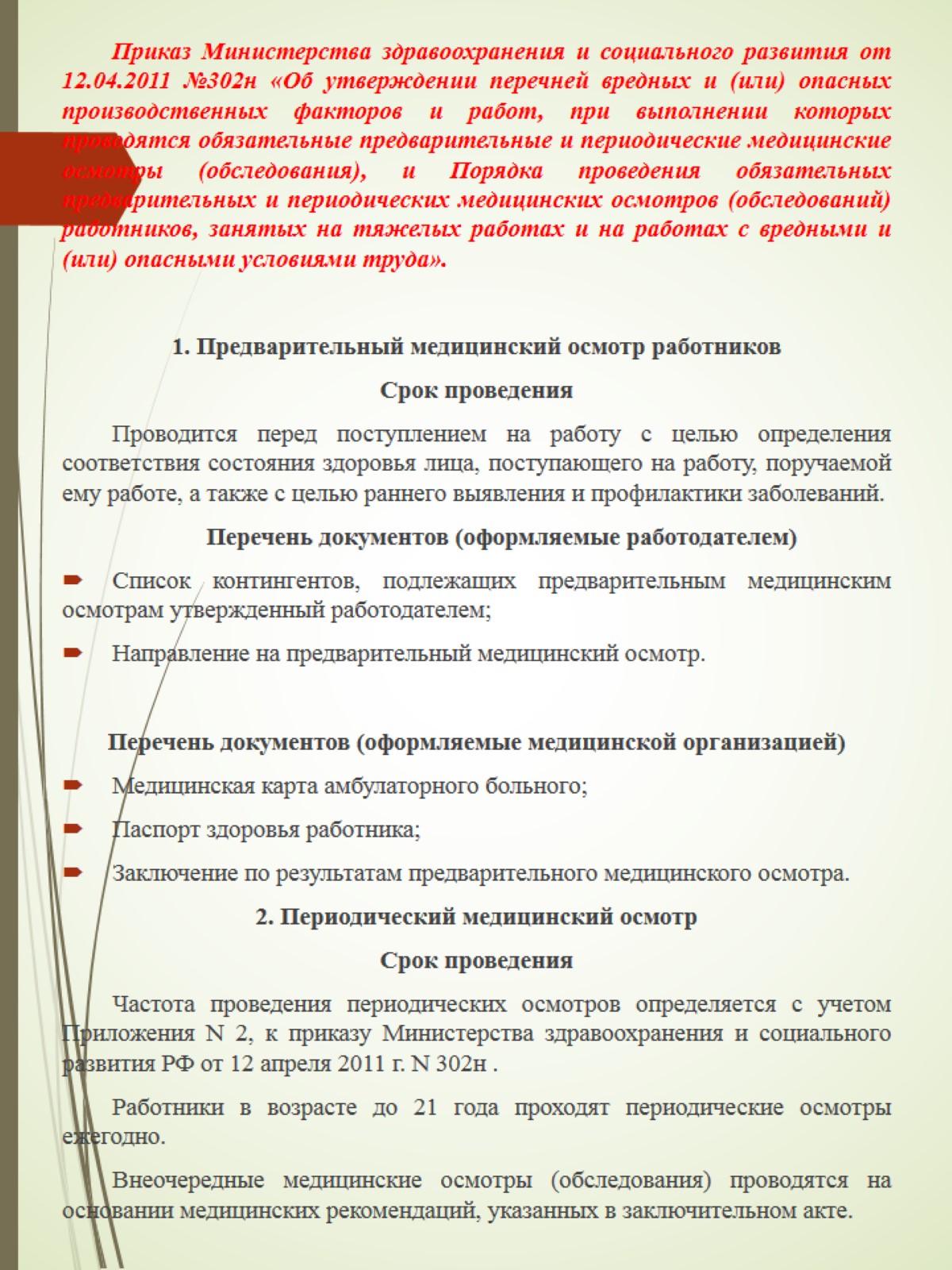 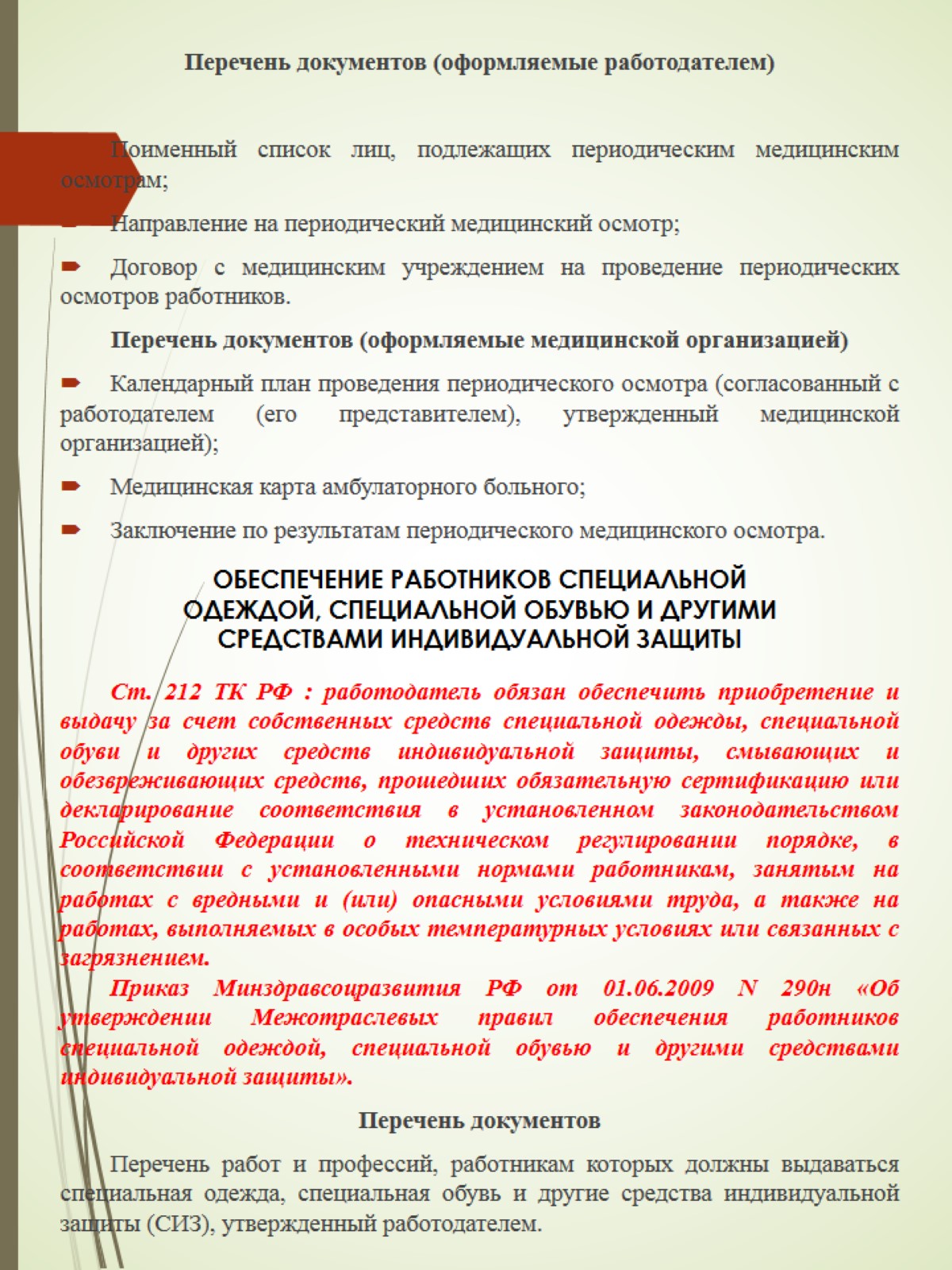 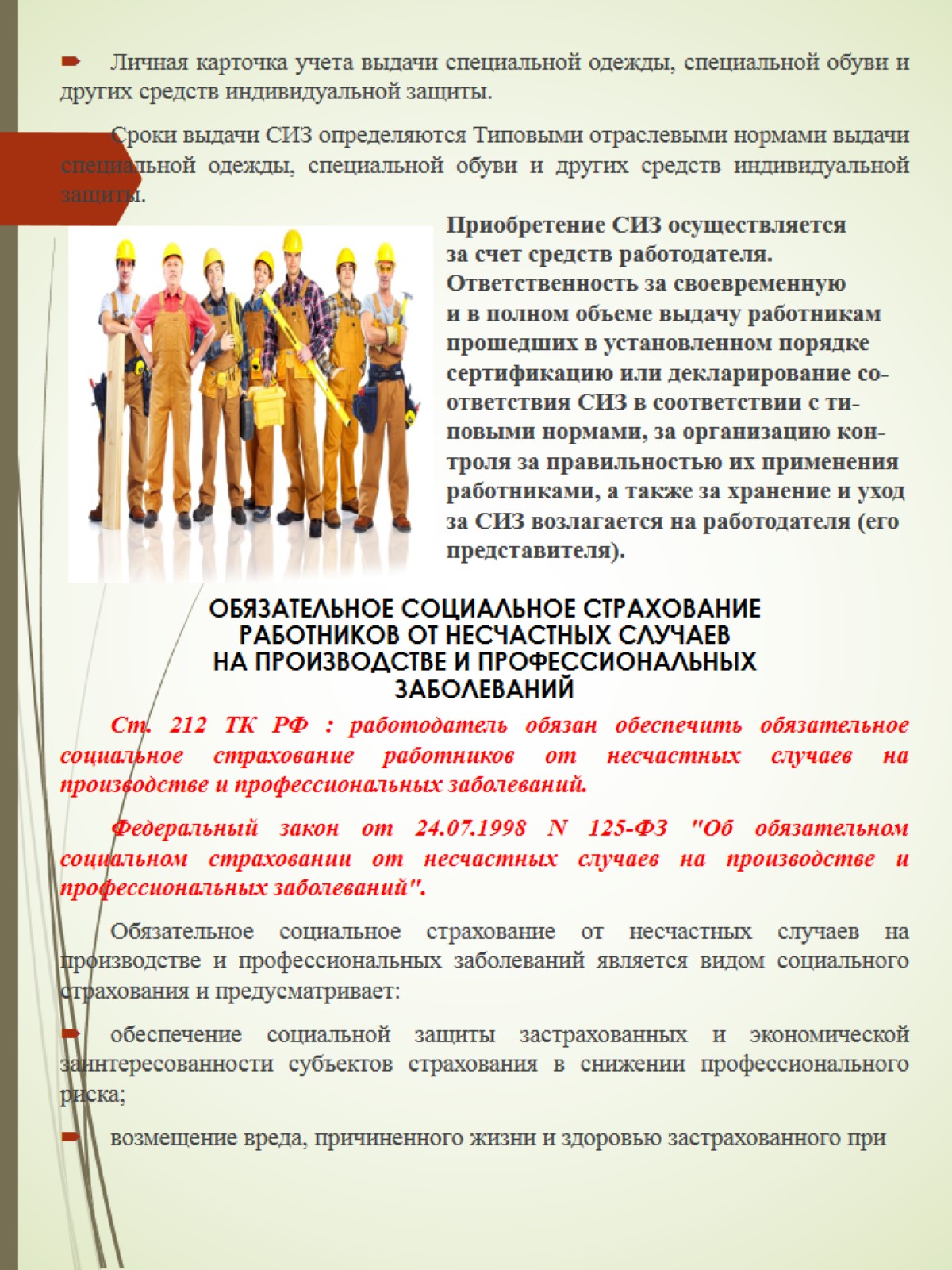 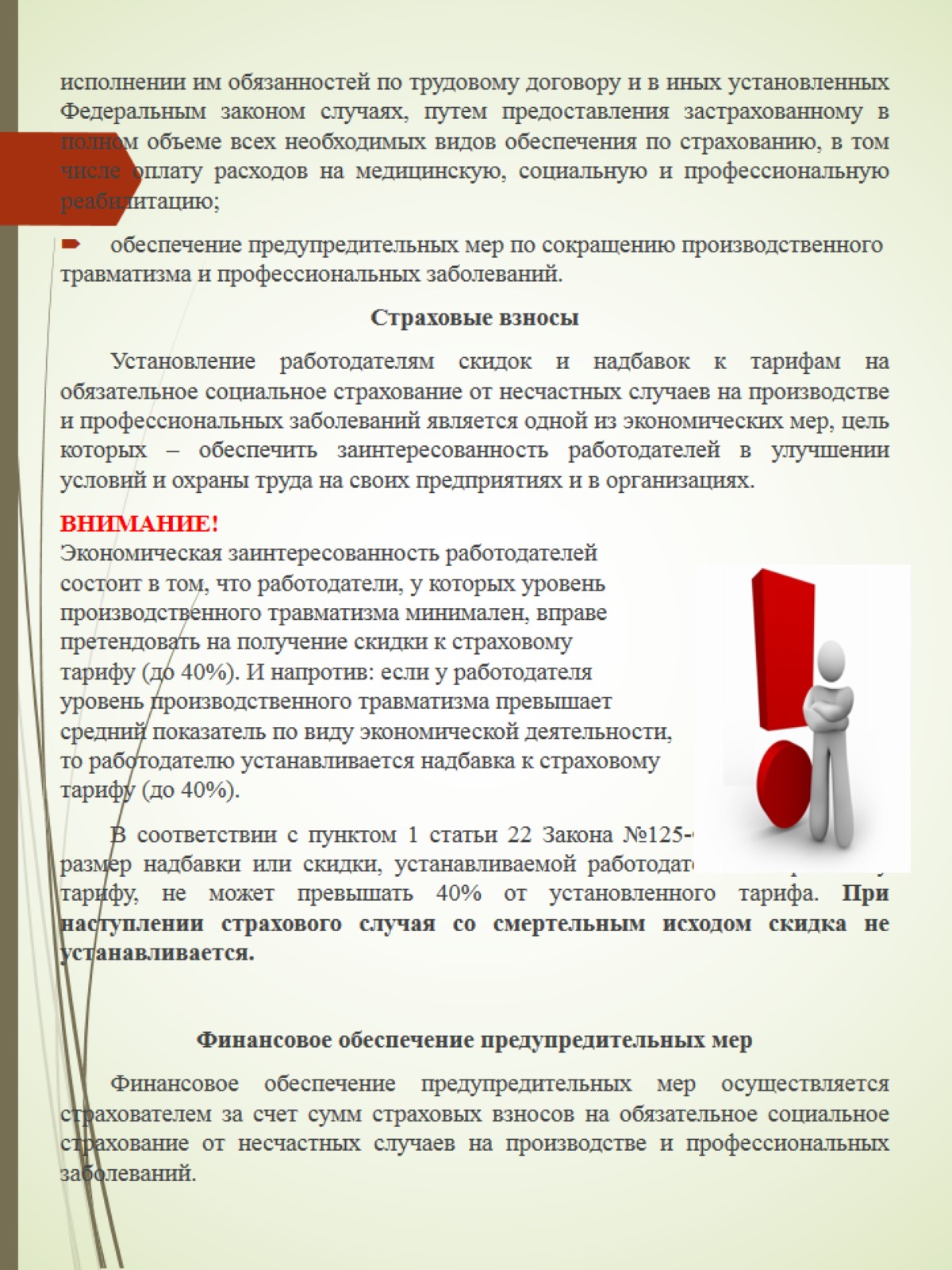 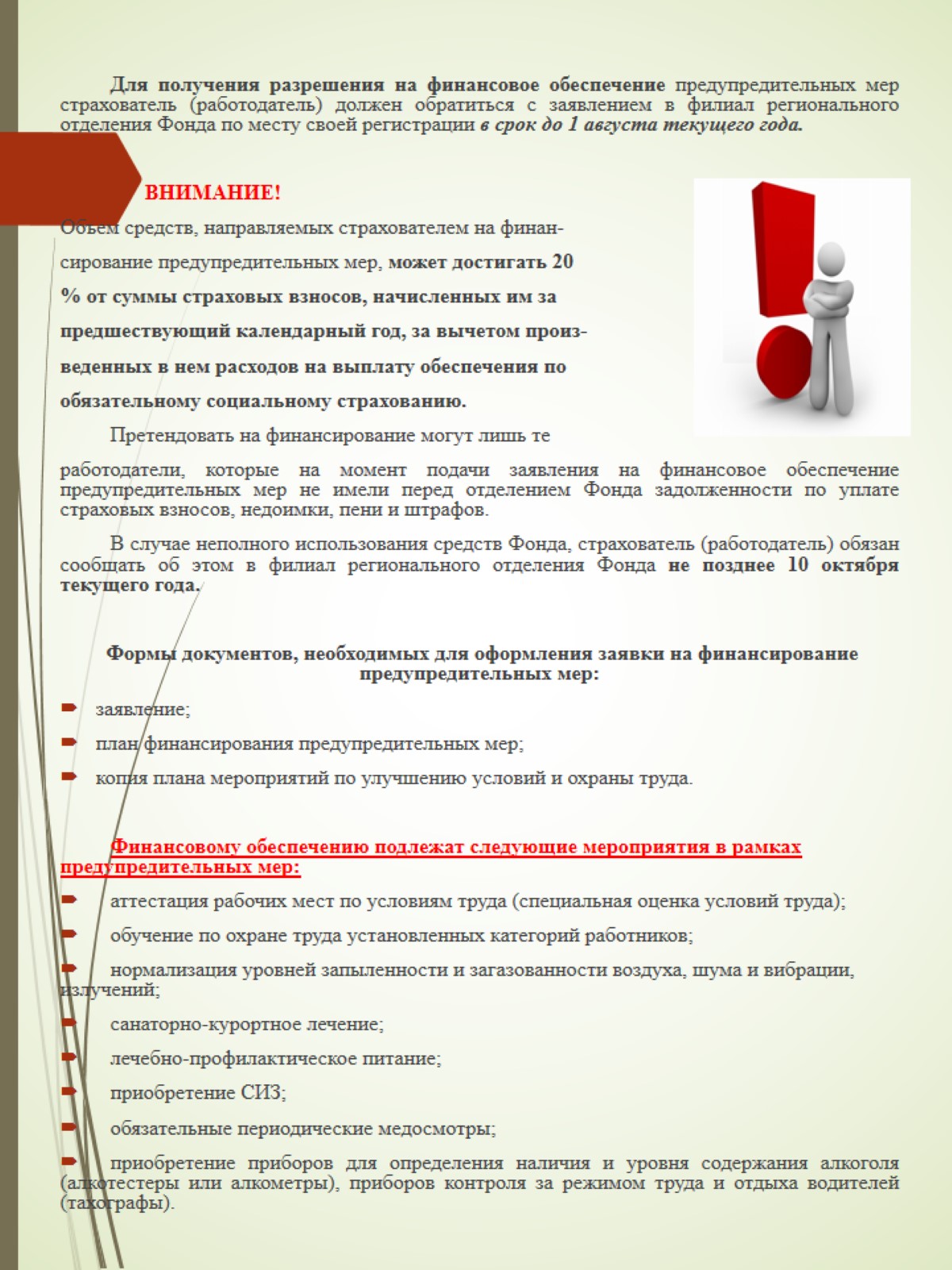 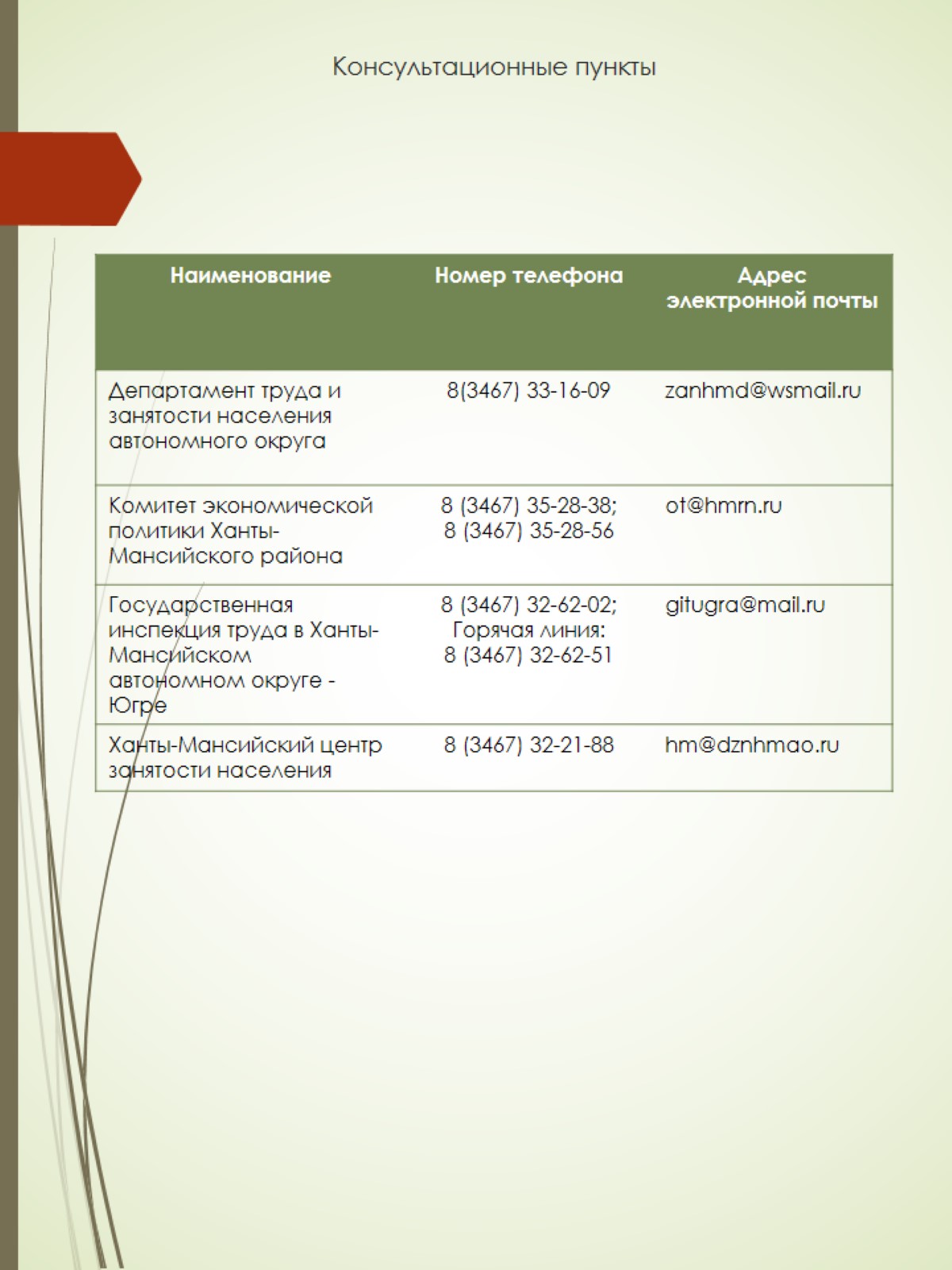 Консультационные пункты